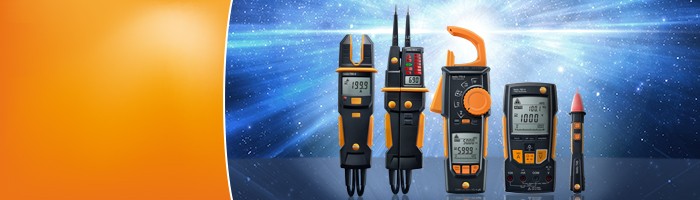 Cours Techniques de mesures
2 ING -2020
VHS
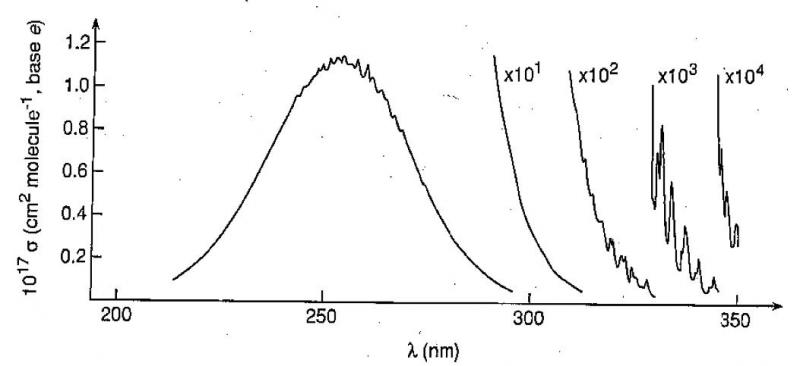 Filière : Génie Mécanique      Spécialité : Productique mécanique Intitulé de la matière : Techniques de mesure                                                           Semestre : S4
Objectifs de l’enseignement : 
L’objectif final de ce cours est de doter les élèves ingénieurs de connaissances de base relatives aux techniques de mesure dans le cadre de toute expérimentation possible dans le domaine de l’ingénierie des systèmes de production ( énergétiques). D’abord par l’exploration du domaine des incertitudes de mesures, leur traitement et la présentation du rapport des résultats, puis par la connaissance des capteurs et leur mise en œuvre dans le but de l’acquisition d’un signal et son traitement relatif à la mesure d’une grandeur donnée. Pour chaque type de capteur, il sera traité les différentes solutions existantes, leurs caractéristiques spécifiques et leur mise en œuvre pratique. Des exemples d’étude de cas peuvent être abordés en séance de démonstration.
Présentation programme
PARTIE A : les incertitudes de mesures.

PARTIE B: les capteurs.
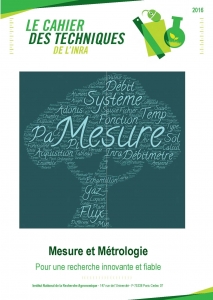 Partie A : Les Incertitudes de mesure
1-Introduction : 
1.1 Vocabulaire technique et définitions (mesurande, mesure, imperfections et incertitudes). 
1.2 Caractéristiques métrologiques générales (justesse, fidélité, précision) 
1.3 type de mesure, causes d’erreurs (systématiques, aléatoires) , effets et corrections 
1.4 Conditions d’acceptation d’un produit (plage d’incertitude, tolérance et conformité) 
1.5 Considérations pratiques et problématique
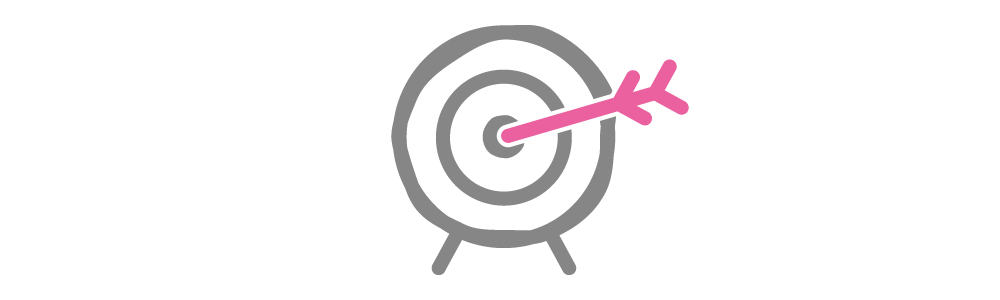 2-Evaluation de l’incertitude-type : 
2.1 Modélisation du mesurage et procédure de détermination 
2.2 Evaluation de l’incertitude-type de type A 
2.3 Evaluation de l’incertitude-type de type B 
2.4 Lois d’usage courant et incertitudes-types 
3-Détermination de l’incertitude-type composée : 
3.1 Propagation des incertitudes et incertitude-type composée 
3.2 Cas des grandeurs non corrélées 
3.3 Cas des grandeurs corrélées 
3.4 Exemples d’application
4-Détermination de l’incertitude élargie : 
4.1 Notion d’élargissement et incertitude élargie                 
4.2 Choix du facteur d’élargissement. 
5-Expression de l’incertitude et présentation du rapport des résultats : 
5.1 Procédure générale             
.5.2 Exemples d’application
Partie B : Les capteurs
1-Généralités : 
1.1 Définition et caractéristiques                           1.2 Capteurs passifs et capteurs actifs 
1.3 Corps d’épreuve                                                  1.4 Grandeurs d’influence 
1.5 Chaine de mesure 
2-Caractéristiques métrologiques : 
2.1 Etalonnage du capteur                         2.2 Sensibilité, finesse et rapidité (temps de réponse) 
2.3 Limites d’utilisation d’un capteur
3-Conditionneurs de capteurs passifs : 
3.1 Caractéristiques générales                 
       3.2 Les montages potentiométriques 
3.3 Les ponts                                                     
  3.4 Les oscillateurs 
3.5 Spectre de fréquence du signal de sortie 
4-Conditionneurs du signal : 
4.1 Adaptation de la source du signal 
4.2 Linéarisation                                             
 4.3 Amplification 
4.4 Détection de l’information
5-Etude des différents types de capteurs
5.1 Les capteurs de température                       
   5.2 Les capteurs de position et de déplacement 
5.3 Les capteurs de déformation                       
   5.4 Les capteurs tachymétriques 
5.5 Les capteurs de force, pesage et couple          
  5.6 Les capteurs d’accélération, vibrations et chocs 
5.7 Les capteurs de vitesse, débit et niveau des fluides       5.8 Les capteurs de pression des fluides 
5.9 Les capteurs acoustiques
Bibliographie
[1] Emmanuel Godoy Régulation industrielle, , Dunod/L'Usine Nouvelle -544 pages – 2007 
[2] Walt Boyes, Instrumentation reference book, third edition, Elsevier Science, 2003 
[3]Dominique Placko, Fundamentals of Instrumentation and Measurement, 
ISBN139781905209392, Antony Rowe Ltd, Chippenham, Wiltshire, 2007 
[4] Jean Desmons, Régulation industrielle pratique -368 pages Dunod 
[5] Wai Kai Chen, The electrical engineering handbook, Elsevier Inc, 2004
Travaux Pratiques Energétique
Travaux Pratiques Productique
Séminaire   PROD  & Energ. Avril 2020
PARTIE  B  1- Généralités :1.1 Définition et caractéristiques1.2 Capteurs passifs et capteurs actifs1.3 Corps d’épreuve1.4 Grandeurs d’influence1.5 Chaine de mesure2- Caractéristiques métrologiques :2.1 Etalonnage du capteur2.2 Sensibilité, finesse et rapidité (temps de réponse)2.3 Limites d’utilisation d’un capteur3- Conditionneurs de capteurs passifs :3.1 Caractéristiques générales3.2 Les montages potentiométriques3.3 Les ponts3.4 Les oscillateurs3.5 Spectre de fréquence du signal de sortie4- Conditionneurs du signal :4.1 Adaptation de la source du signal4.2 Linéarisation4.3 Amplification4.4 Détection de l’information5- Etudes
1- Généralités :1.1 Définition et caractéristiques Un capteur est un dispositif transformant l'état d'une grandeur physique observée en une grandeur utilisable, telle qu'une tension électrique, une hauteur de mercure, une intensité ou la déviation d'une aiguille. On fait souvent (à tort) la confusion entre capteur et transducteur : le capteur est au minimum constitué d'un transducteur.Le capteur se distingue de l'instrument de mesure par le fait qu'il ne s'agit que d'une simple interface entre un processus physique et une information manipulable. Par opposition, l'instrument de mesure est un appareil autonome se suffisant à lui-même, disposant d'un affichage ou d'un système de stockage des données. Le capteur, lui, en est dépourvu.Les capteurs sont les éléments de base des systèmes d'acquisition de données. Leur mise en œuvre est du domaine de l'instrumentation.
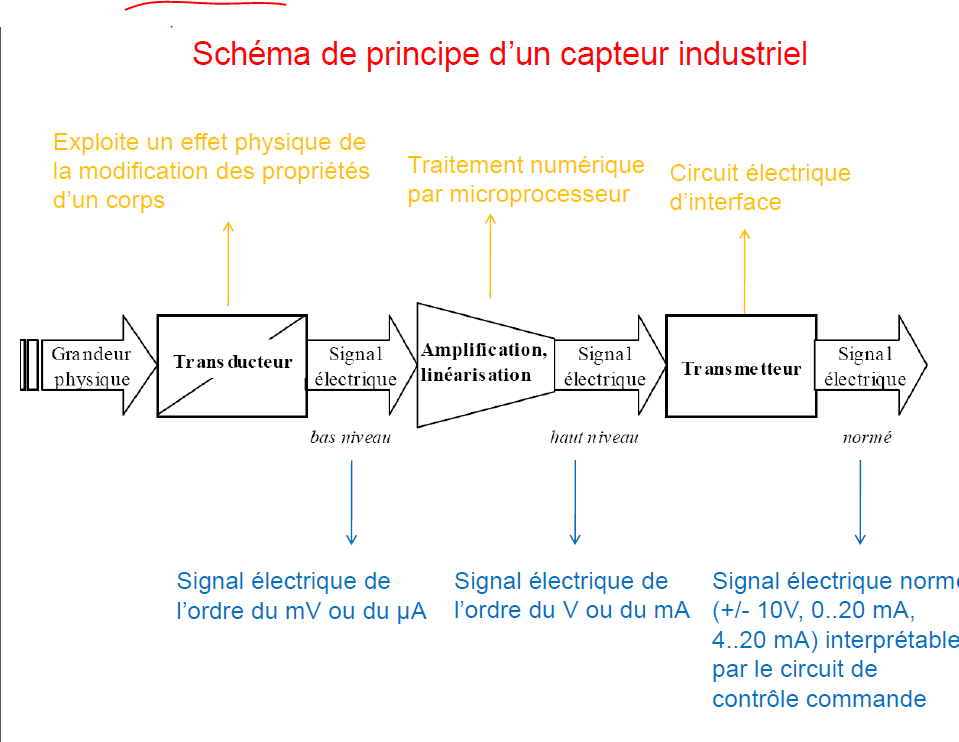 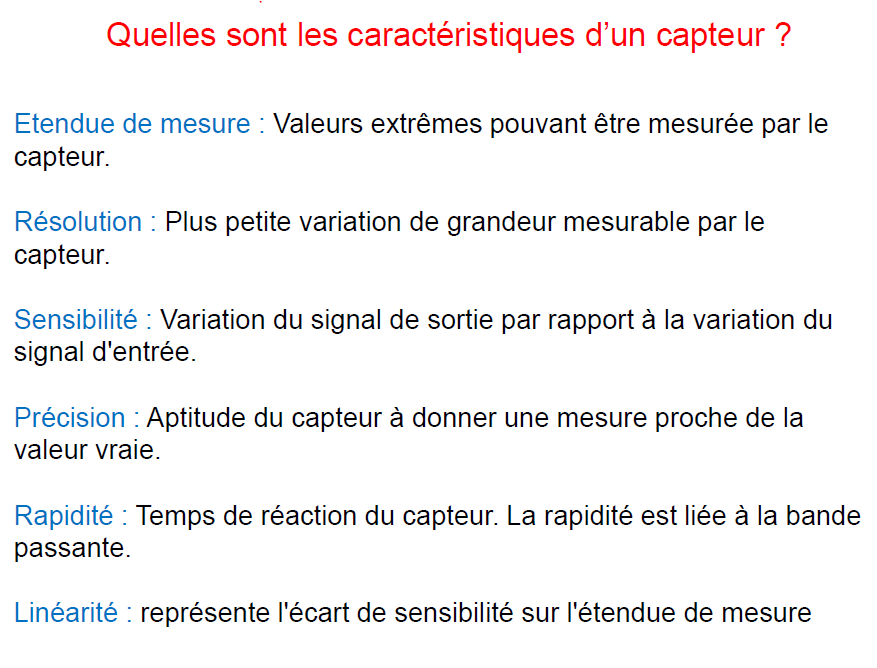 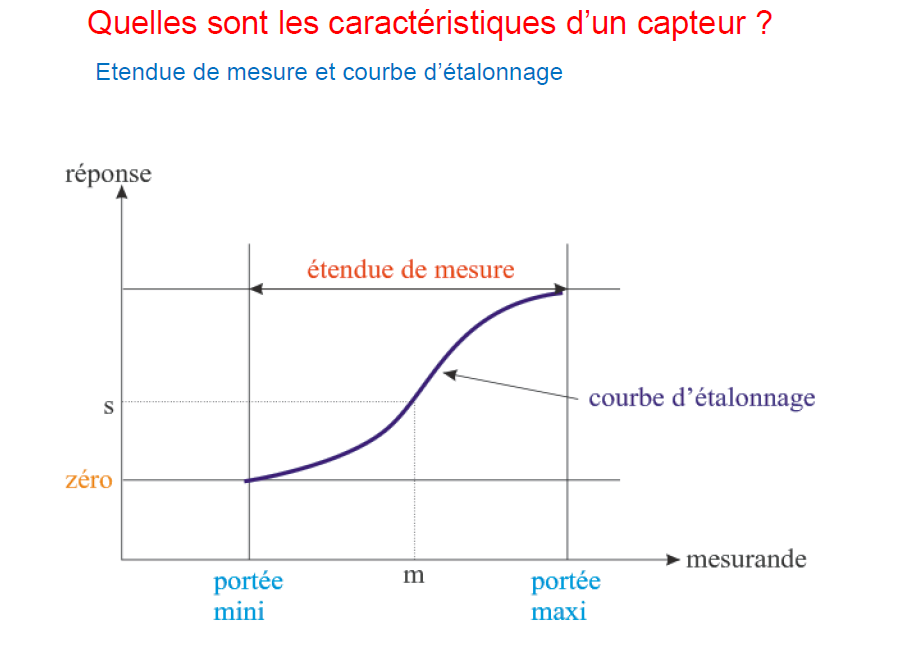 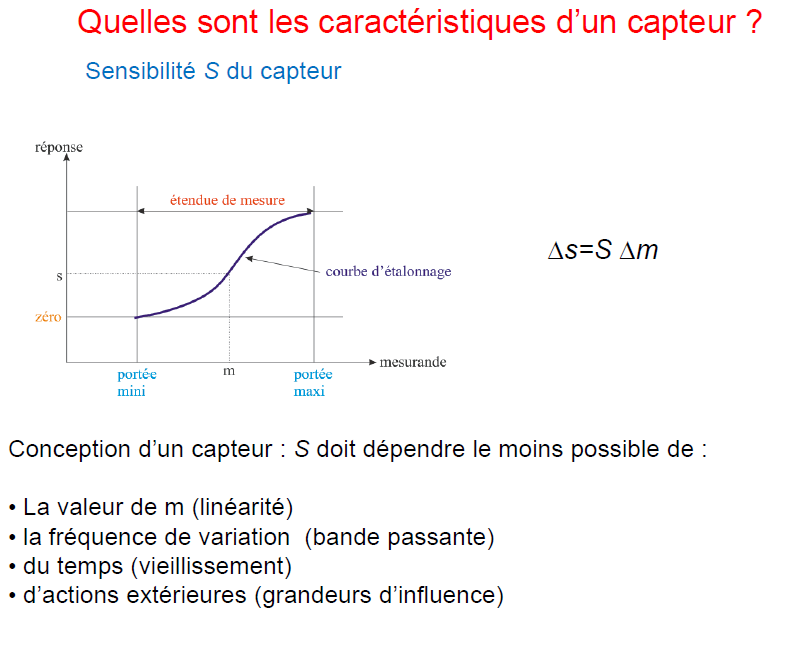 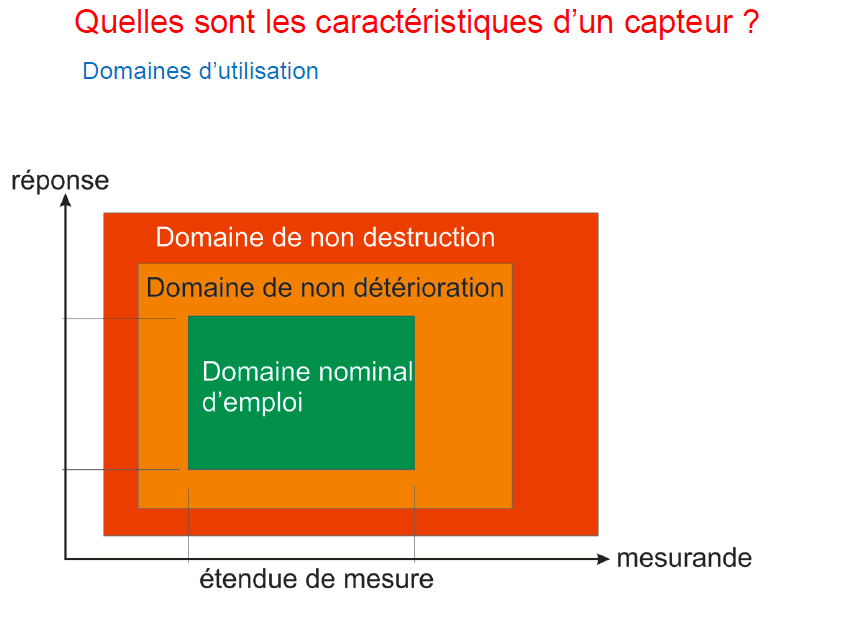 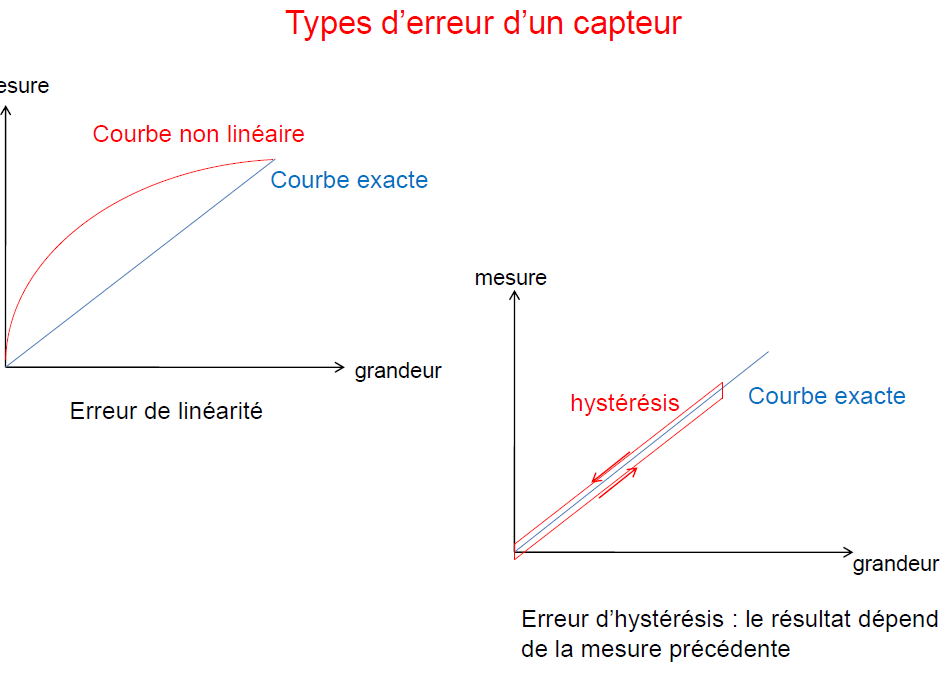 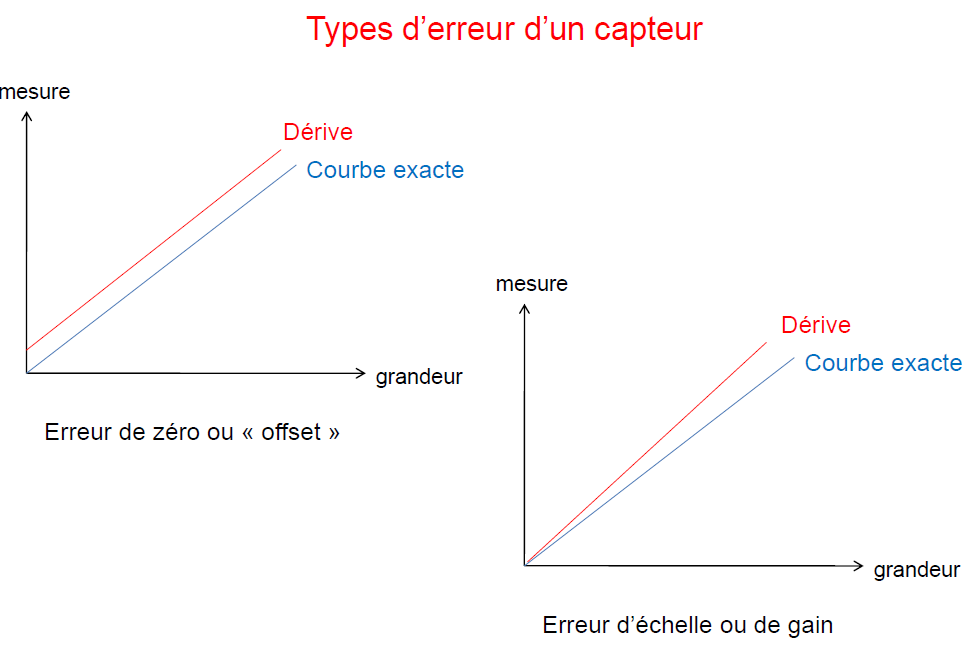 1.2 Capteurs passifs et capteurs                 				actifs. Capteurs passifsIls ont besoin dans la plupart des cas d'apport d'énergie extérieure pour fonctionner (ex. : thermistance, photorésistance, potentiomètre, jauge d’extensométrie appelée aussi jauge de contrainte). Une variation du phénomène physique étudié (mesuré) engendre une variation de la sortie . Il faut leur appliquer une tension pour obtenir un signal de sortie.Capteurs actifs (ou capteurs directs)[modifier | modifier le code]On parle de capteur actif lorsque le phénomène physique qui est utilisé pour la détermination du mesurande effectue directement la transformation en grandeur électrique. C'est la loi physique elle-même qui relie mesurande et grandeur électrique de sortie.Un capteur actif fonctionne assez souvent en électromoteur et dans ce cas, la grandeur de sortie est une différence de potentiel.Le nombre des lois physiques permettant une telle transformation est évidemment limité, on peut donc recenser facilement les capteurs actifs (dont le nombre est fini). Toutefois, les domaines d'application sont eux très étendus.
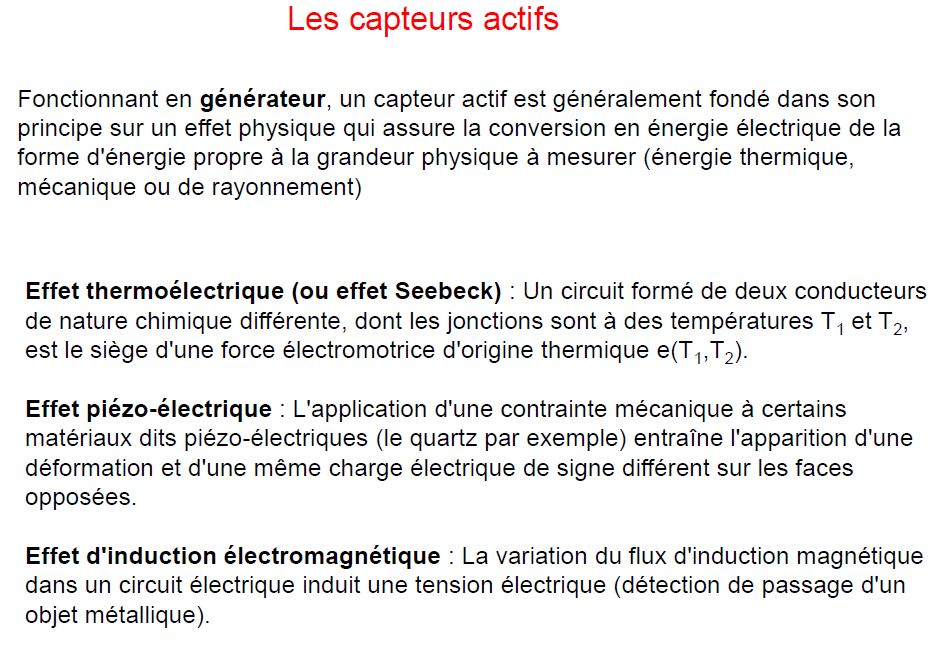 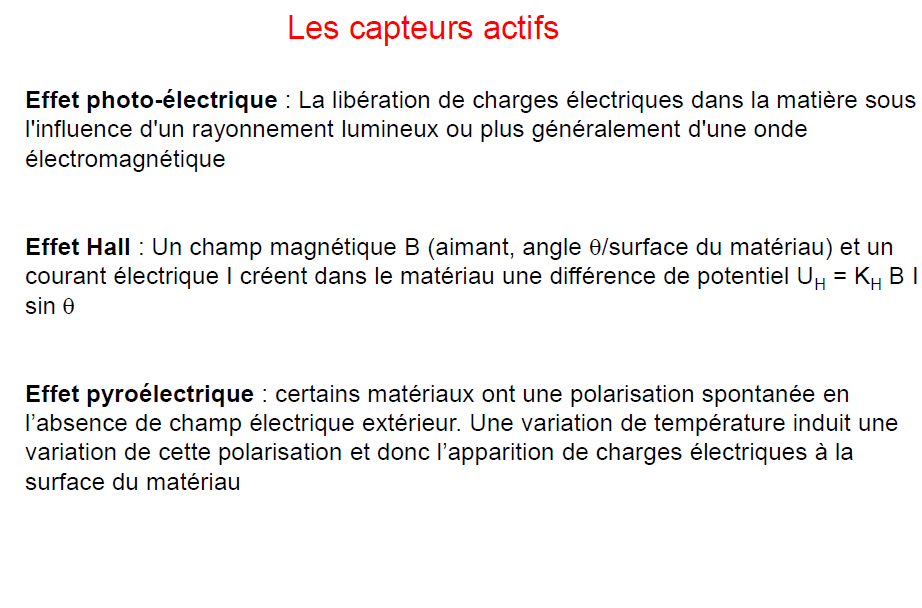 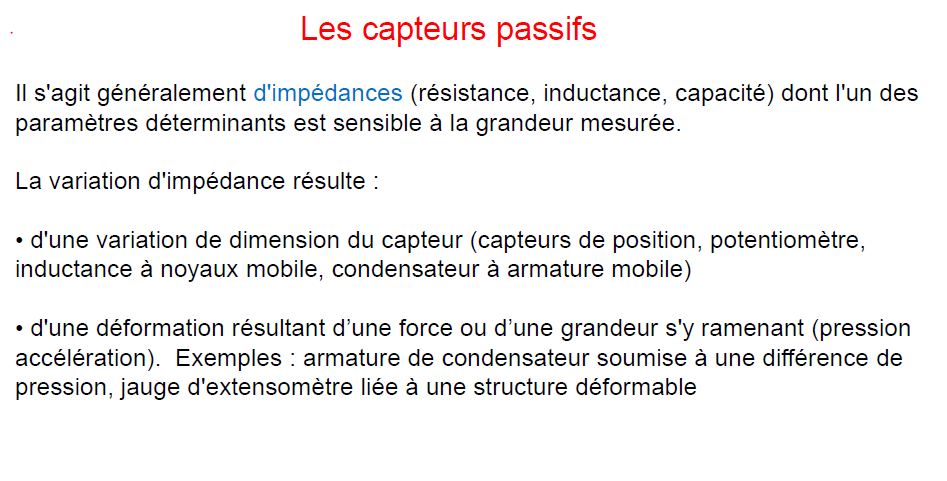 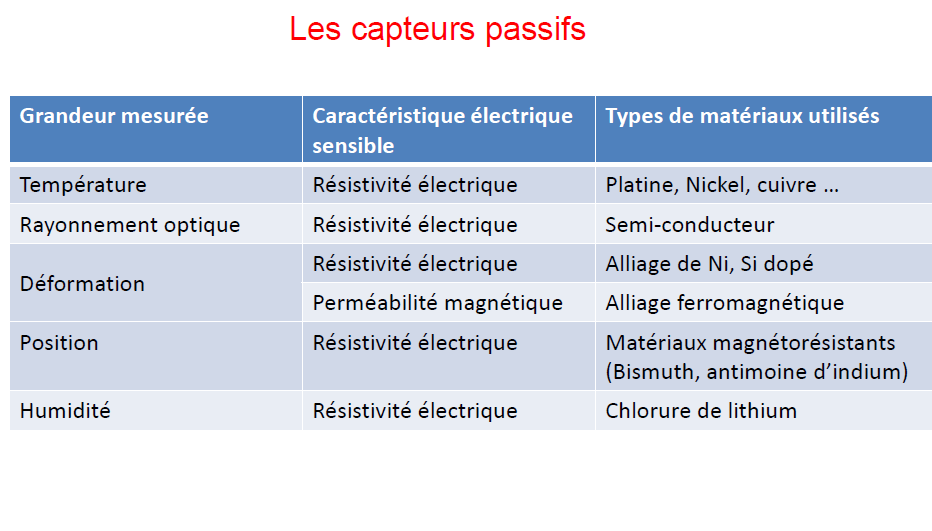 Corps d’épreuve
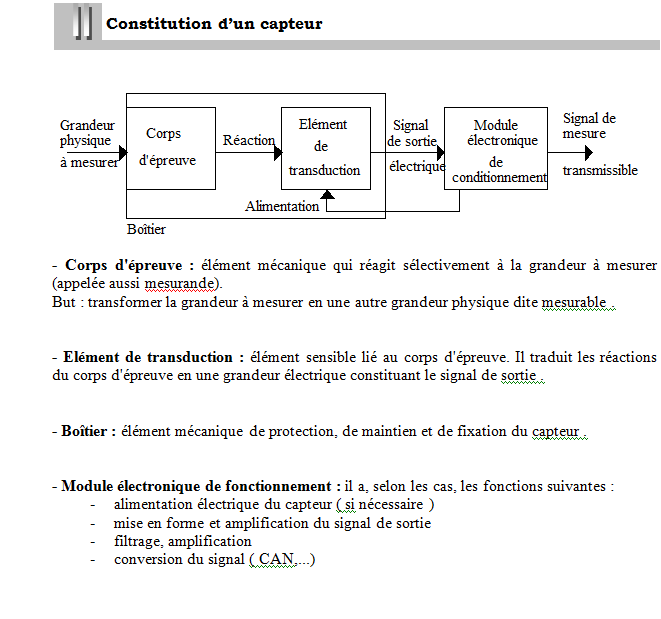 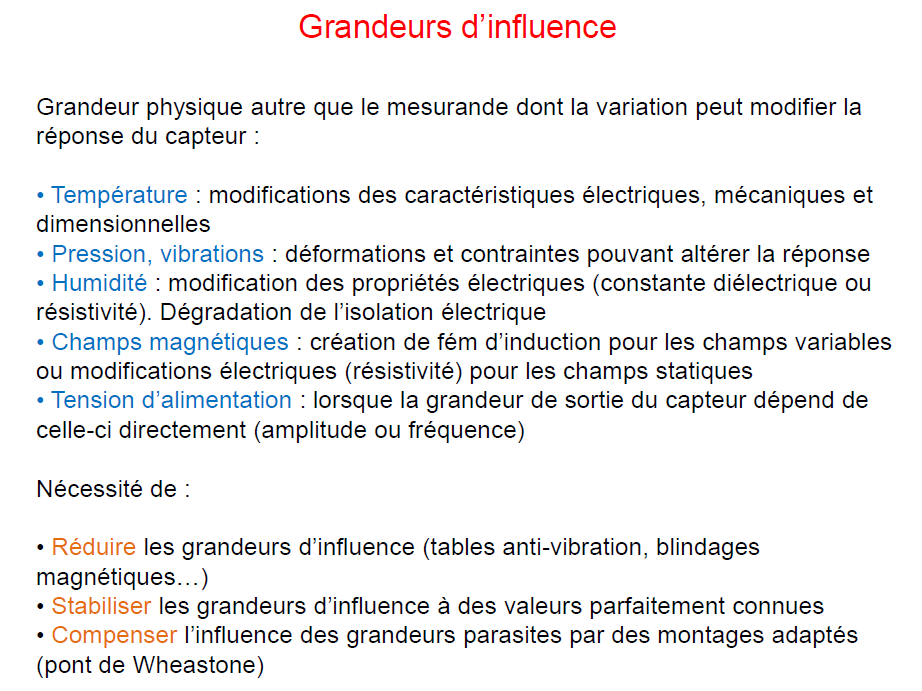 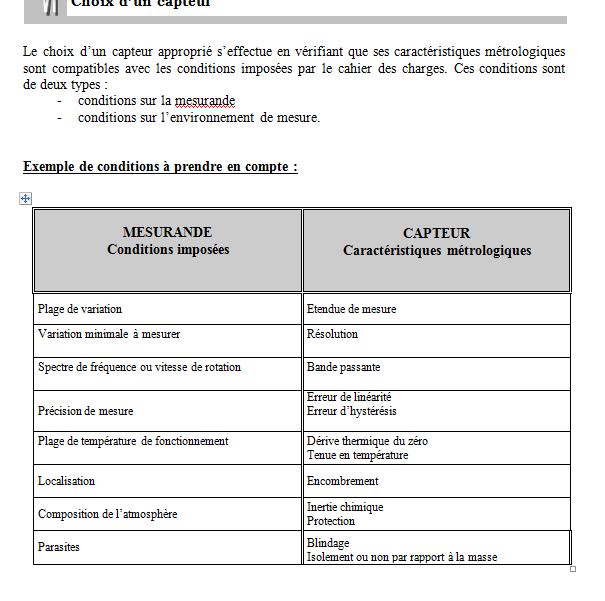 3- Conditionneurs de capteurs passifs 3.1 Caractéristiques générales3.2 Les montages potentiométriques3.3 Les ponts3.4 Les oscillateurs3.5 Spectre de fréquence du signal de sortie
Les différents  capteurs
5-Etudes Exemple d’application.Réalisation d’un Diagramme PV?(section Energétique)Mesure de la température de coupe (section Productique)
Problème.Soit a concevoir un système de mesure par acquisition de données à haute vitessepour un diagramme Pv.
Chaine de mesure ???1-capteurs2-wires3-channels4-input/output?5-Gain 6-SHA7-CAN8-DMA9-Display 10----
Moteur ?
Scanner ?
Méthodologie????..
Données ? Diesel ? 6000 rpm .
Diagramme PV ? Combien de points ?
La pression ?
La température ? 
Shaft encoder ?
Débit ?
DATA acquisitiondiscussion conception cahier de charges parametres a mesurer capteurs  a utiliser design discussionTravaux pratiques